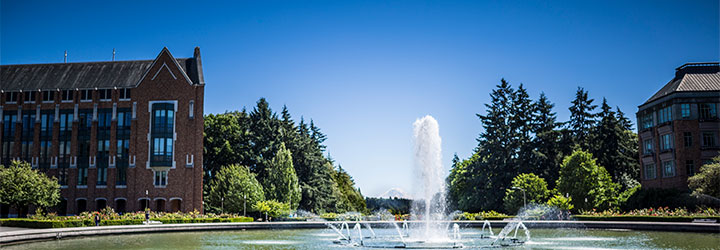 Solving Recurrences
Data Structures and Parallelism
CSE 373 SU 18 - Robbie Weber
1
Warm Up
Write a recurrence to represent the running time of this code
int Mystery(int n){
	if(n <= 5)
		return 1;
	for(int i=0; i<n; i++){
		for(int j=0; j<n; j++){
			System.out.println(“hi”);
		}
	}
	return n*Mystery(n/2);		
}
CSE 373 SU 18 - Robbie Weber
2
Outline
CSE 373 SU 18 - Robbie Weber
3
Tree Method
CSE 373 SU 18 - Robbie Weber
4
Solving Recurrences I: Binary Search
CSE 373 SU 18 - Robbie Weber
5
Solving Recurrences I: Binary Search
…
CSE 373 SU 18 - Robbie Weber
6
Solving Recurrences I: Binary Search
CSE 373 SU 18 - Robbie Weber
7
Solving Recurrences II:
…
…
…
…
…
…
…
…
…
…
…
…
…
…
…
…
CSE 373 SU 18 - Robbie Weber
8
Tree Method Formulas
CSE 373 SU 18 - Robbie Weber
9
Solving Recurrences III
5
5
5
5
5
5
5
5
5
5
5
5
5
5
5
5
5
5
5
5
5
5
5
5
5
5
5
…
…
…
…
…
…
…
…
…
…
…
…
…
…
…
…
…
…
…
…
…
…
…
…
…
…
…
CSE 373 SU 18 - Robbie Weber
10
Solving Recurrences III
6. Combining it all together…
power of a log
CSE 373 SU 18 - Robbie Weber
11
Solving Recurrences III
7. Simplify…
factoring out a constant
Closed form:
If we’re trying to prove upper bound…
finite geometric series
infinite geometric series
CSE 373 SU 18 - Robbie Weber
12
when -1 < x < 1
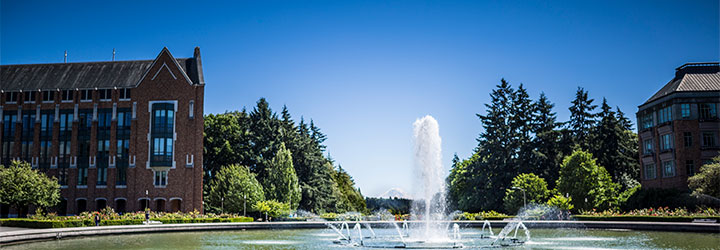 Solving Recurrences II
Data Structures and Parallelism
CSE 373 SU 18 - Robbie Weber
13
Warm Up
CSE 373 SU 18 - Robbie Weber
14
Warm Up
CSE 373 SU 18 - Robbie Weber
15
Is there an easier way?
CSE 373 SU 18 - Robbie Weber
16
Master Theorem
Given a recurrence of the following form:
Where a, b, c, and d are all constants.
The big-theta solution always follows this pattern:
If
then
If
then
If
then
CSE 373 SU 18 - Robbie Weber
17
Apply Master Theorem
a = 2
b = 2
c = 1
d = 1
Given a recurrence of the form:
then
If
If
then
then
If
CSE 373 SU 18 - Robbie Weber
18
Reflecting on Master Theorem
The		 case 
Recursive case conquers work more quickly than it divides work
Most work happens near “top” of tree
Non recursive work in recursive case dominates growth, nc term

The		 case 
Work is equally distributed across levels of the tree
Overall work is approximately work at any level x height

The		 case 
Recursive case divides work faster than it conquers work
Most work happens near “bottom” of tree
Work at base case dominates.
Given a recurrence of the form:
then
If
If
then
then
If
CSE 373 SU 18 - Robbie Weber
19
Benefits of Solving By Hand
If we had the Master Theorem why did we do all that math???
Not all recurrences fit the Master Theorem.
Recurrences show up everywhere in computer science.
And they’re not always nice and neat.
It helps to understand exactly where you’re spending time.
Master Theorem gives you a very rough estimate. The Tree Method can give you a much more precise understanding.
CSE 373 SU 18 - Robbie Weber
20
Unrolling
There’s an alternative to the tree method called “unrolling”
Instead of going through the process of making the tree and finding the work at each level, sometimes we want to just plug the formula into itself until we see a pattern.


Benefits: No drawing, no big table.
Drawbacks: No drawing, no big table – harder to find patterns.
Next week’s section handout will have more examples.
CSE 373 SU 18 - Robbie Weber
21
Solving Recurrences IV:
CSE 373 SU 18 - Robbie Weber
22
Amortization
CSE 373 SU 18 - Robbie Weber
23
Amortization
CSE 373 SU 18 - Robbie Weber
24
Amortization
CSE 373 SU 18 - Robbie Weber
25
Project Checkpoint
Get into your project groups
Once you talk to one of us you’re free to go.
CSE 373 SU 18 - Robbie Weber
26